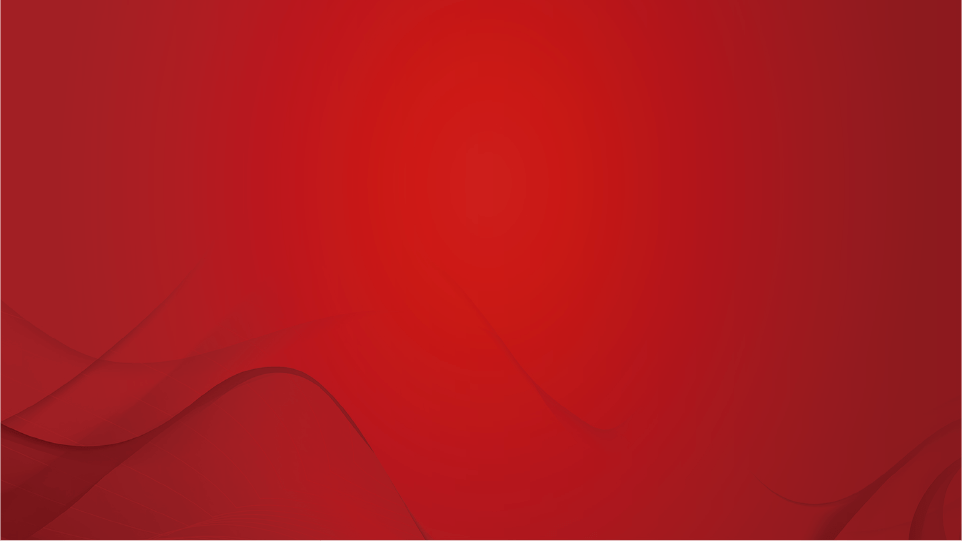 A1120621060007
执业编号
全国实盘课系列———
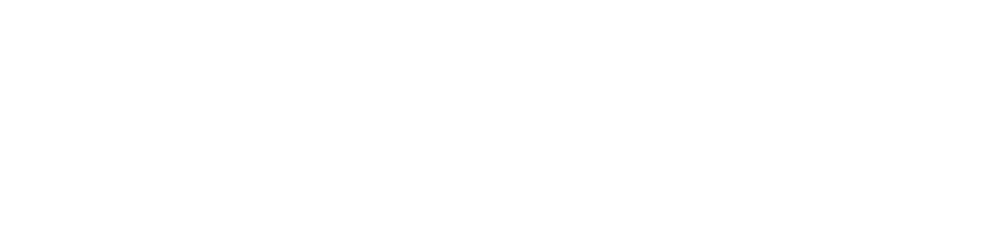 涨停复盘
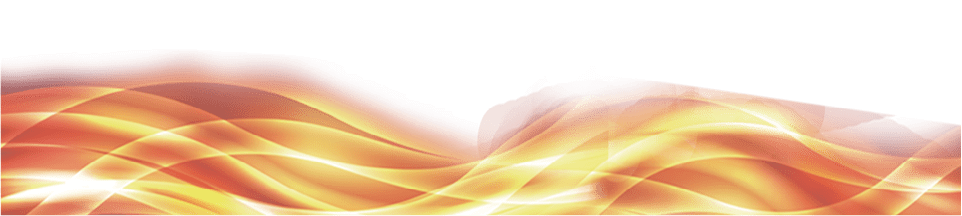 陈定柱
经传投研
课程日期
顶级游资
章盟主
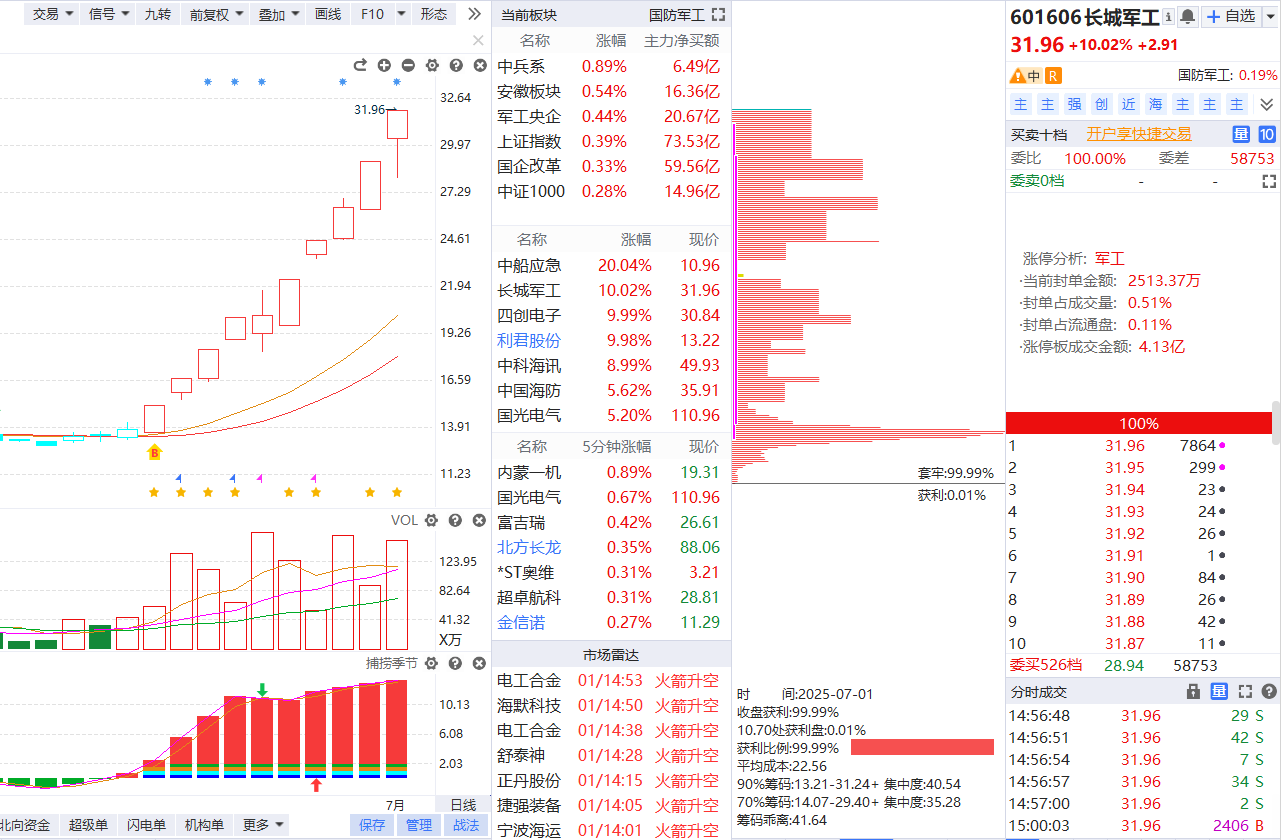 长城军工
一线游资
成都系
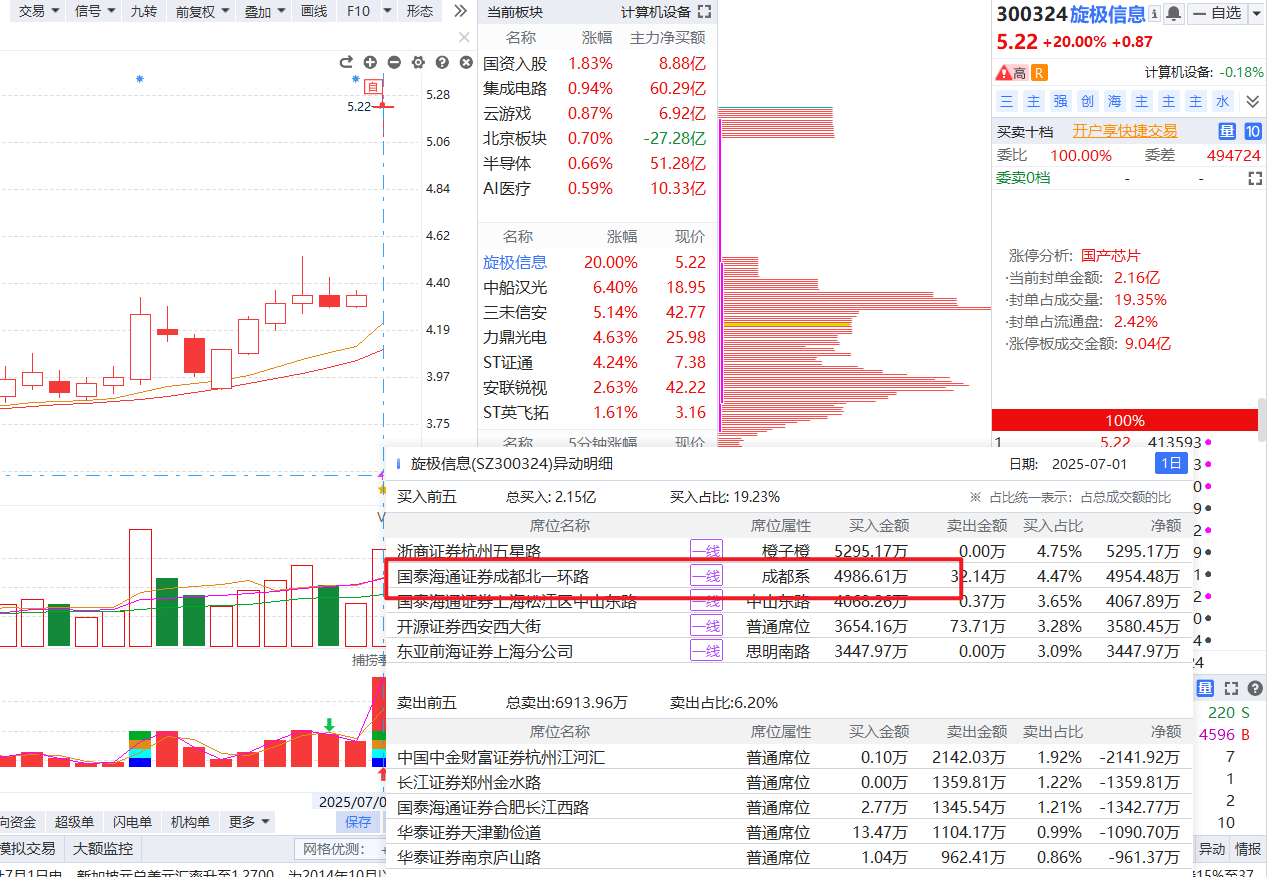 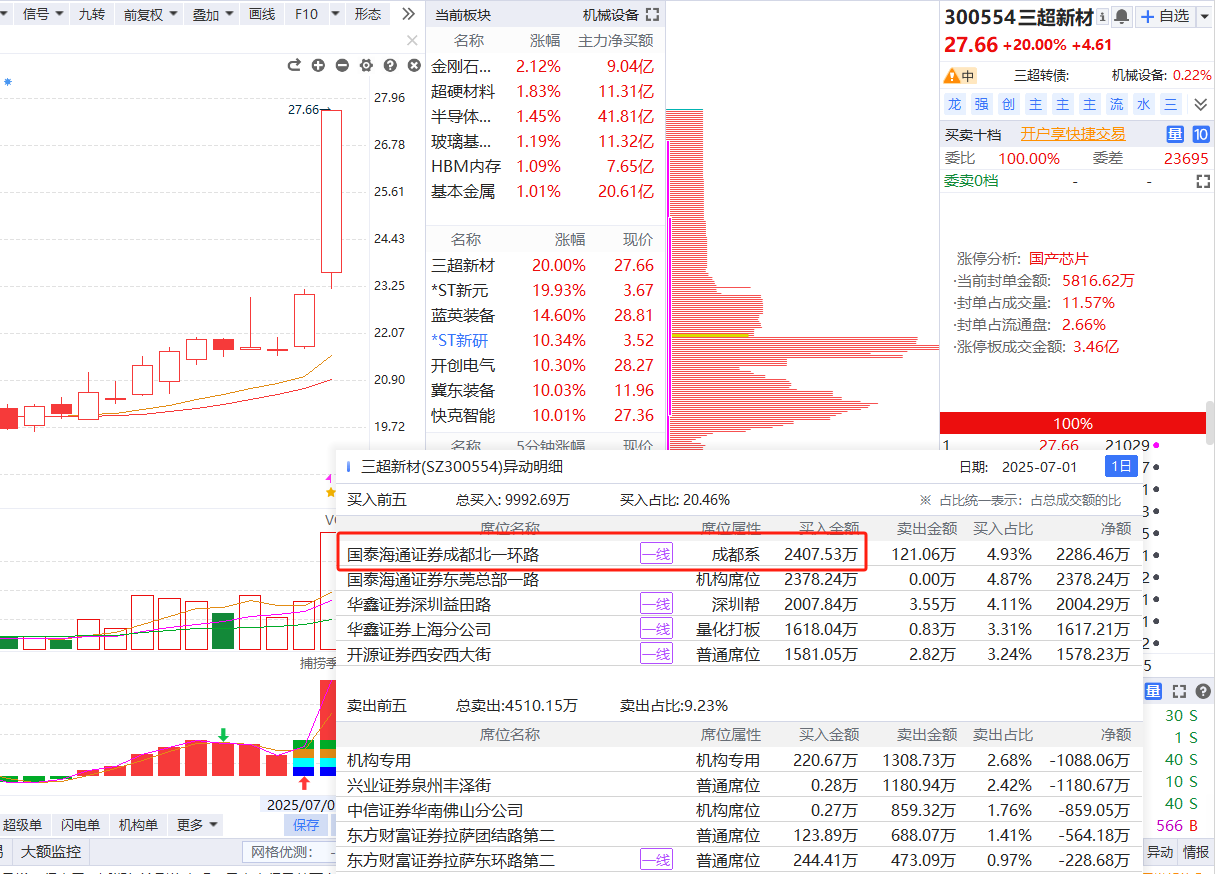 三超新材
旋极信息
成都系  中山东路 消闲派
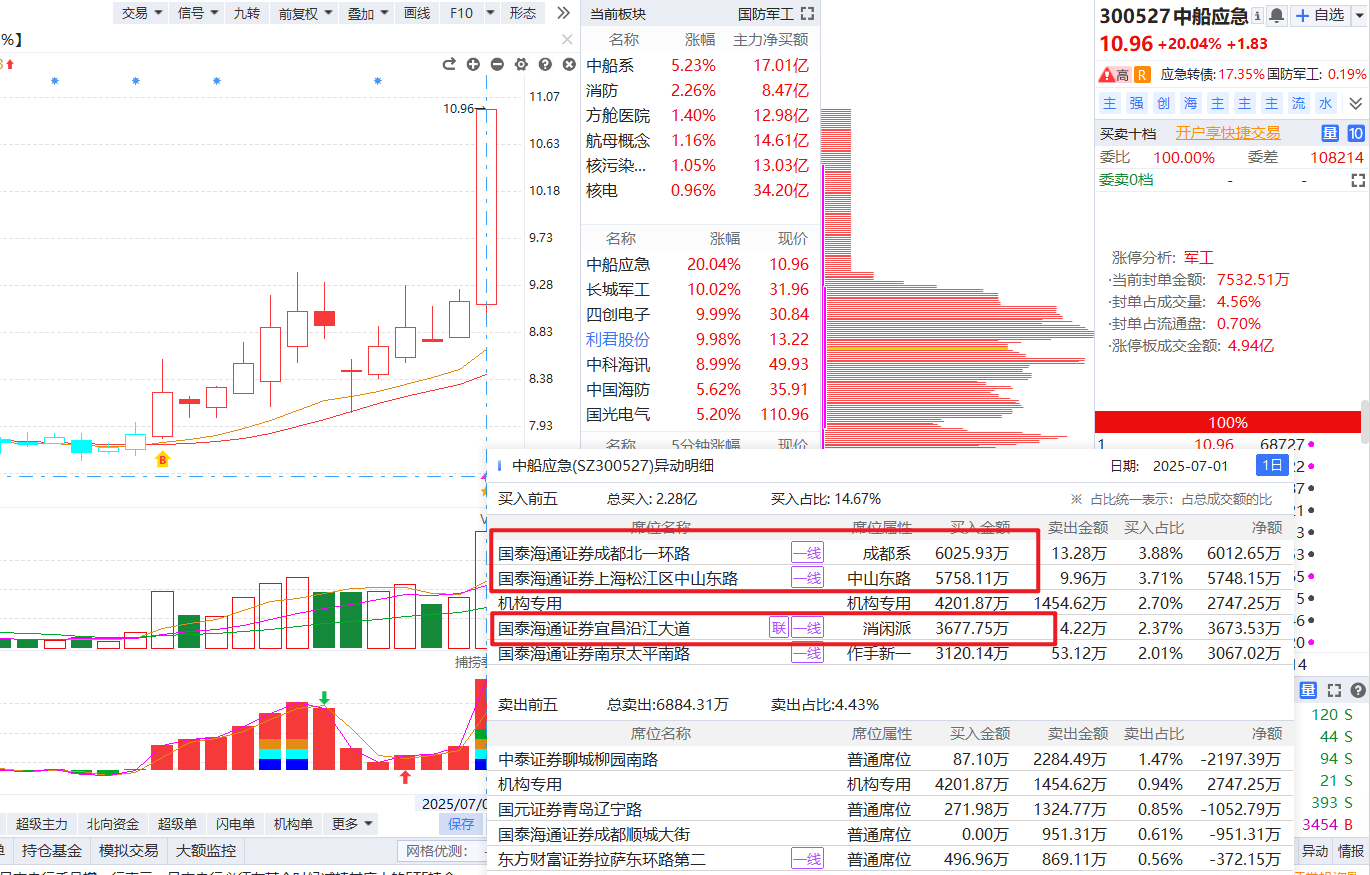 中船应急
成都系
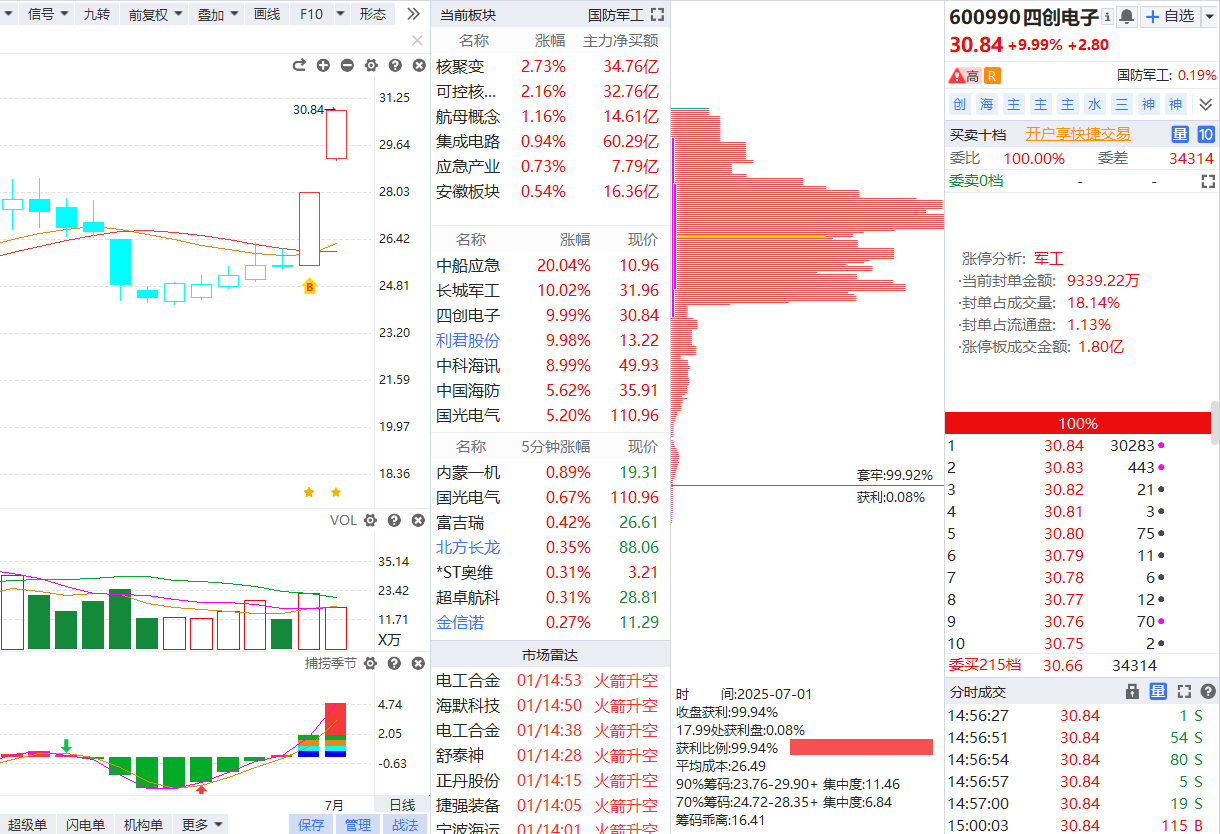 四创电子
上塘路
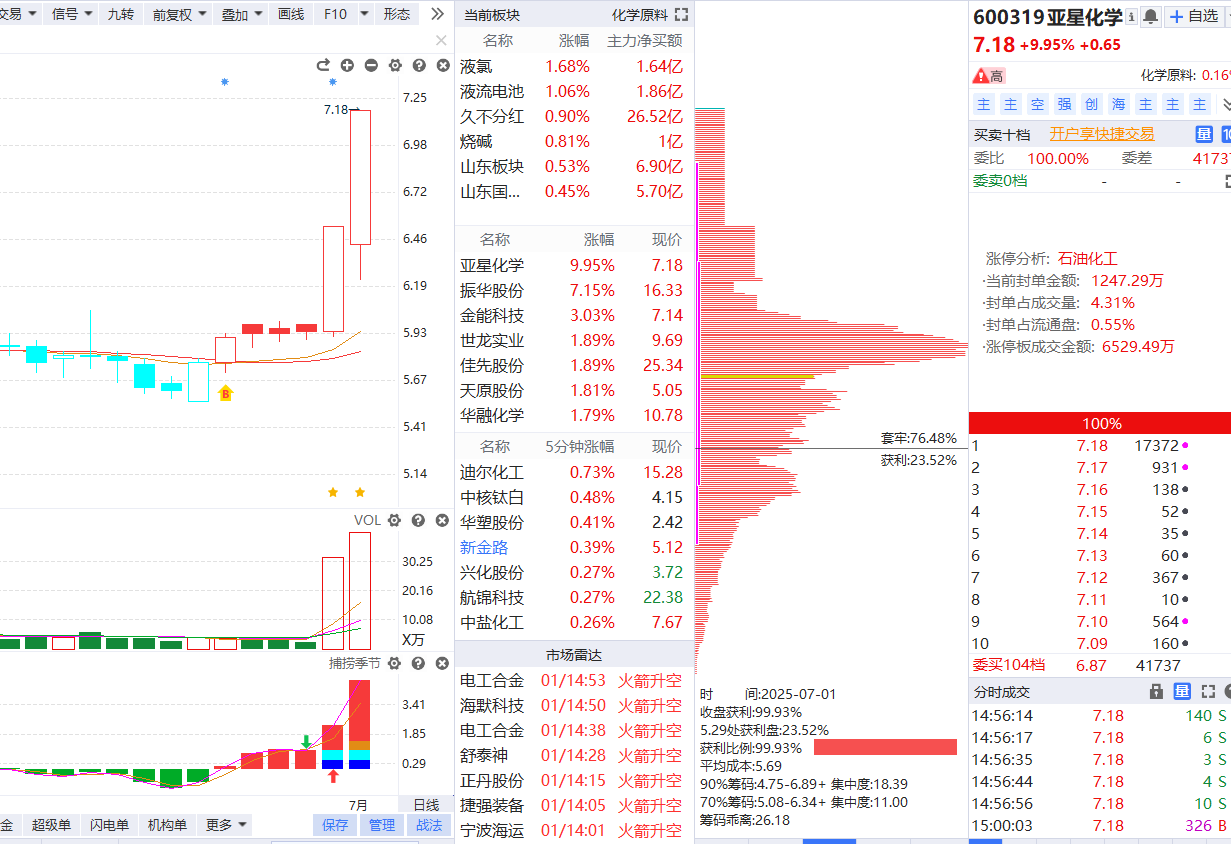 亚星化学
思明南路
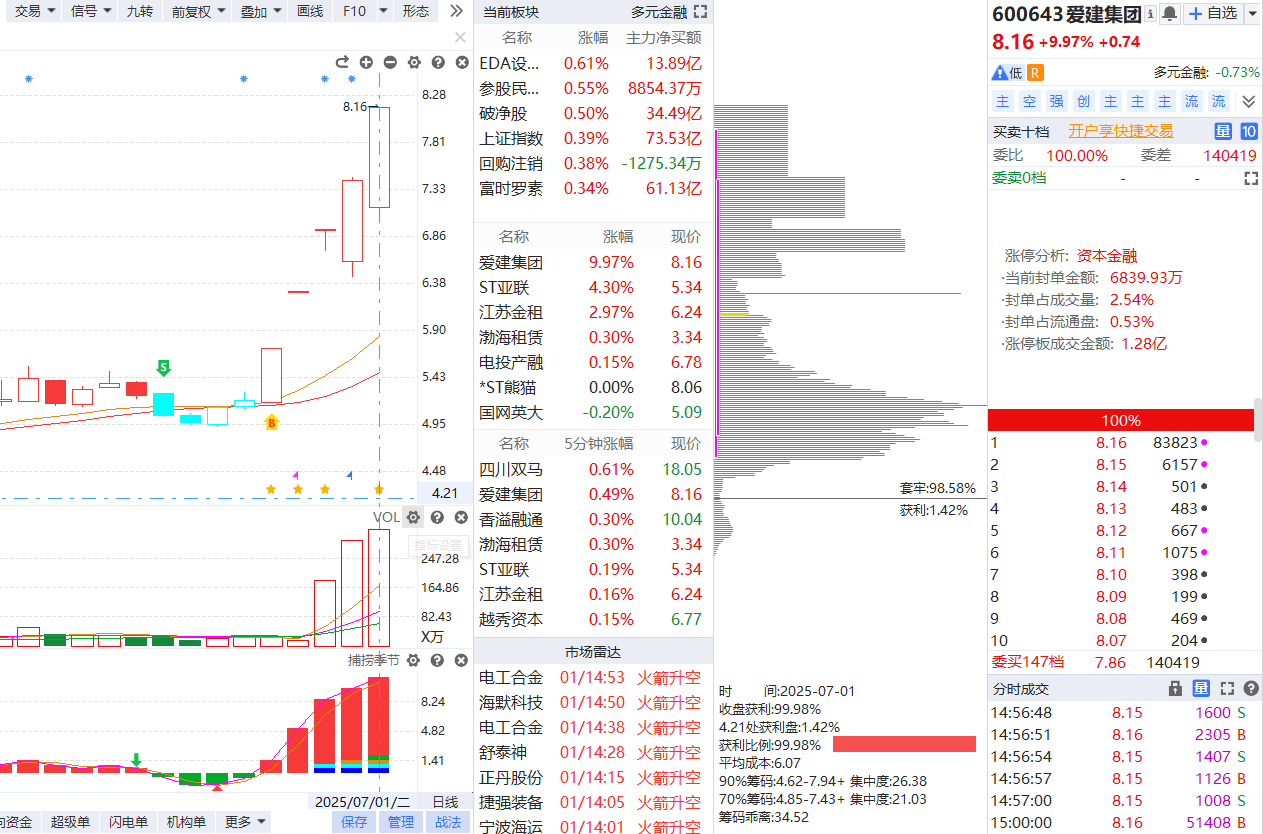 爱建集团
消闲派
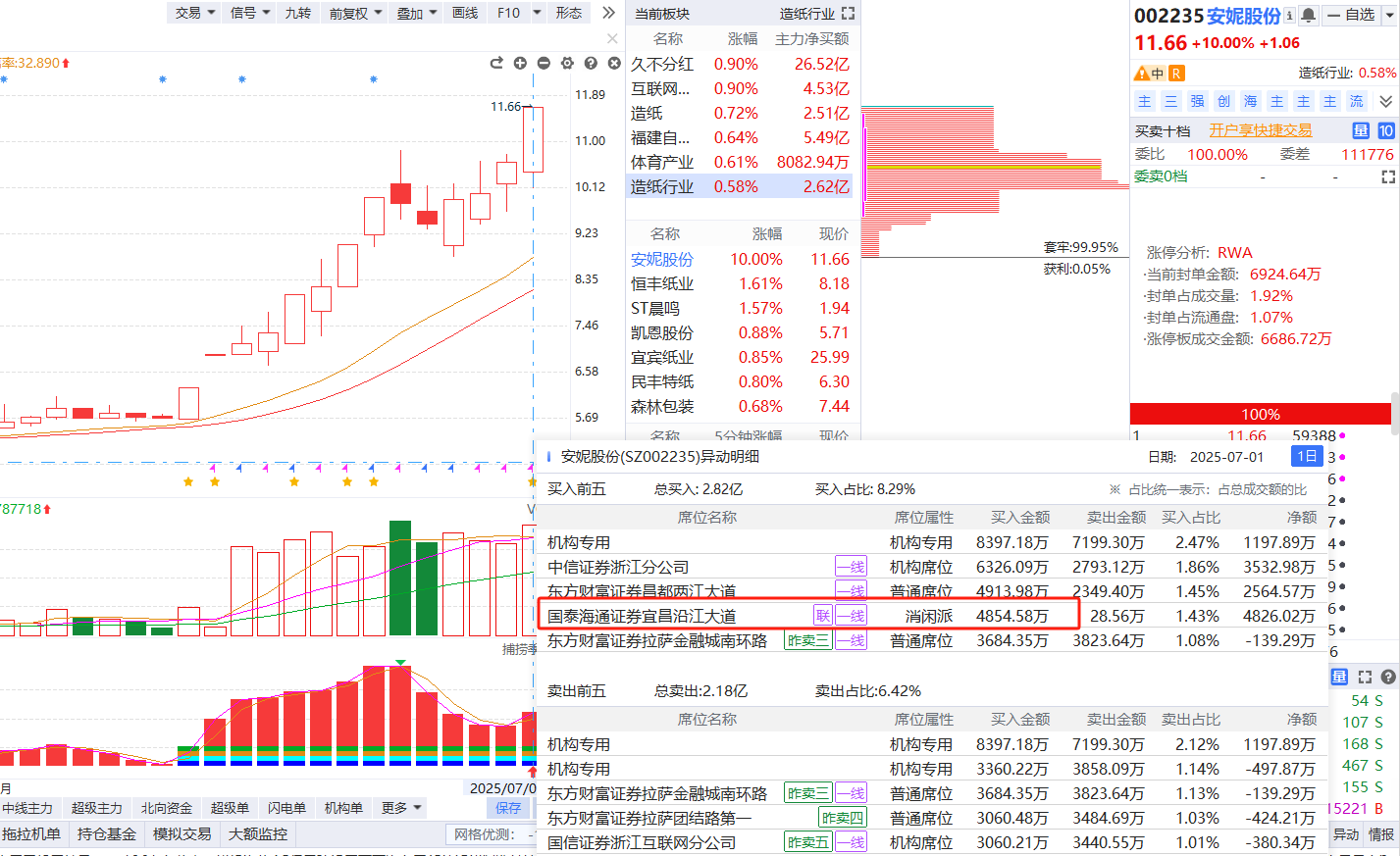 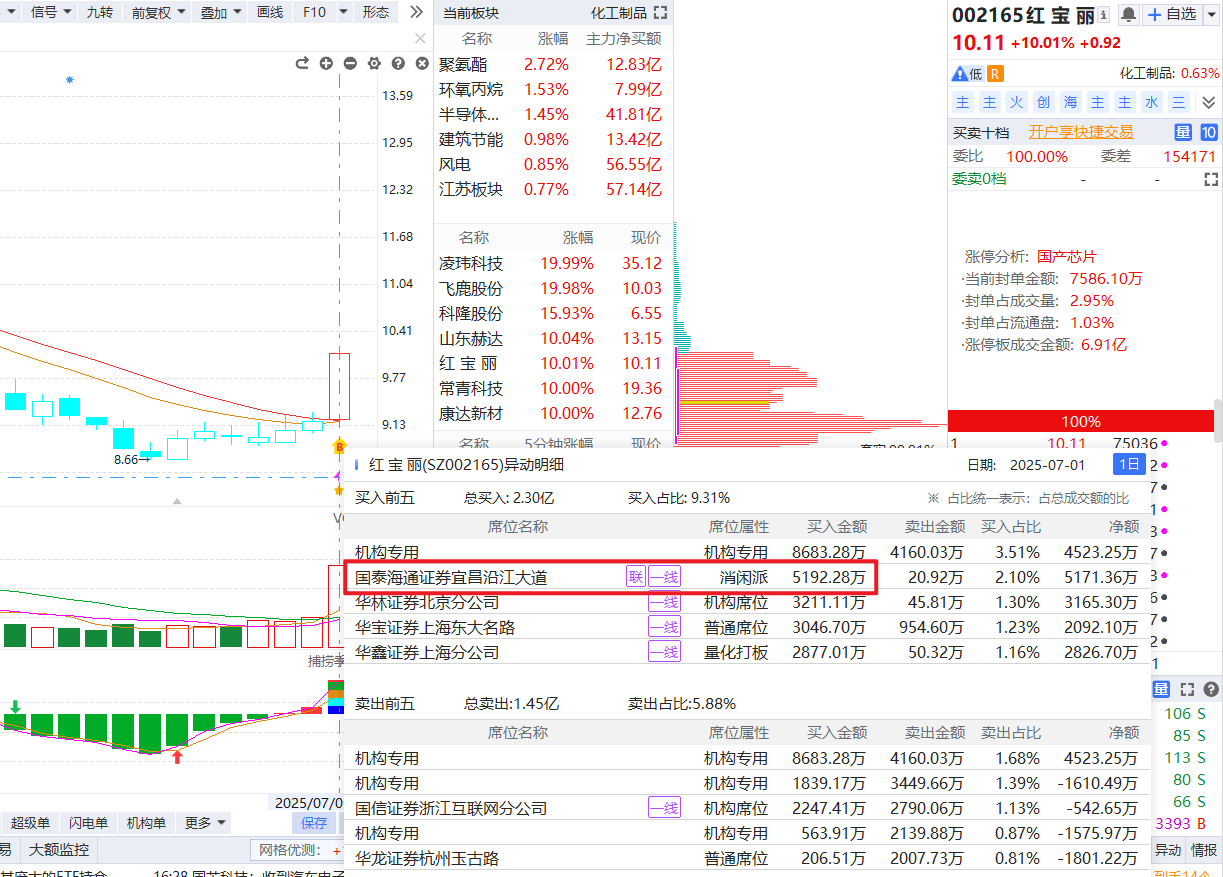 安妮股份
红宝丽
中山东路
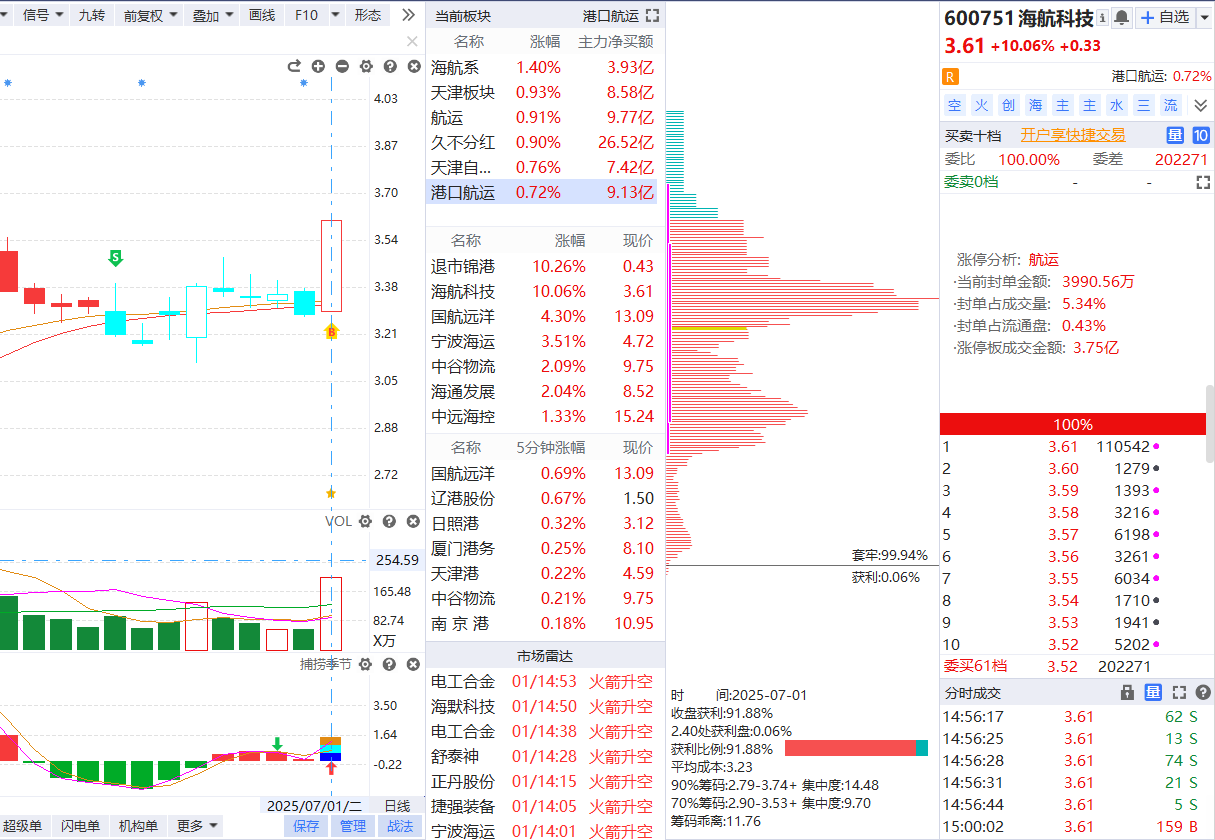 海航科技
N周二
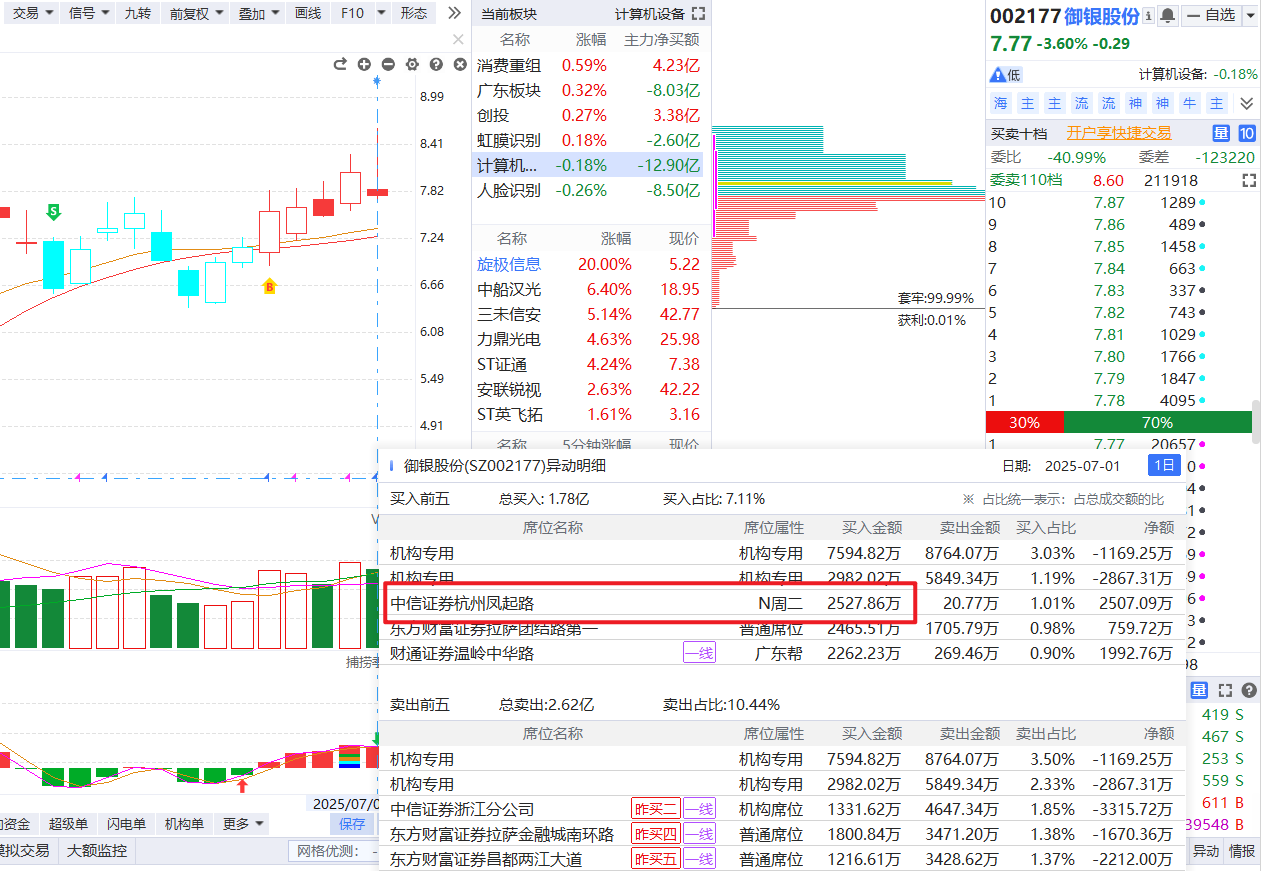 御银股份
天童南路
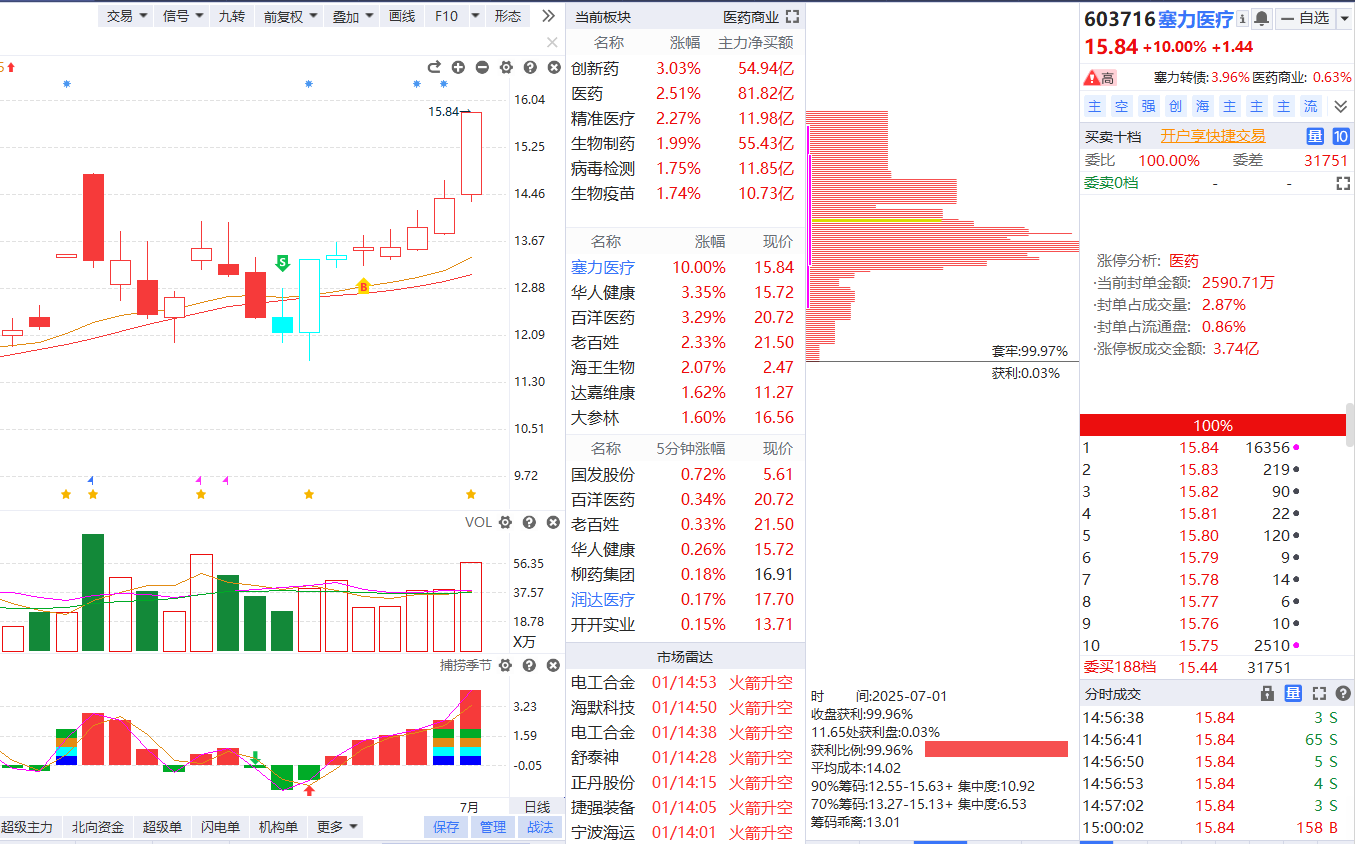 塞力医疗
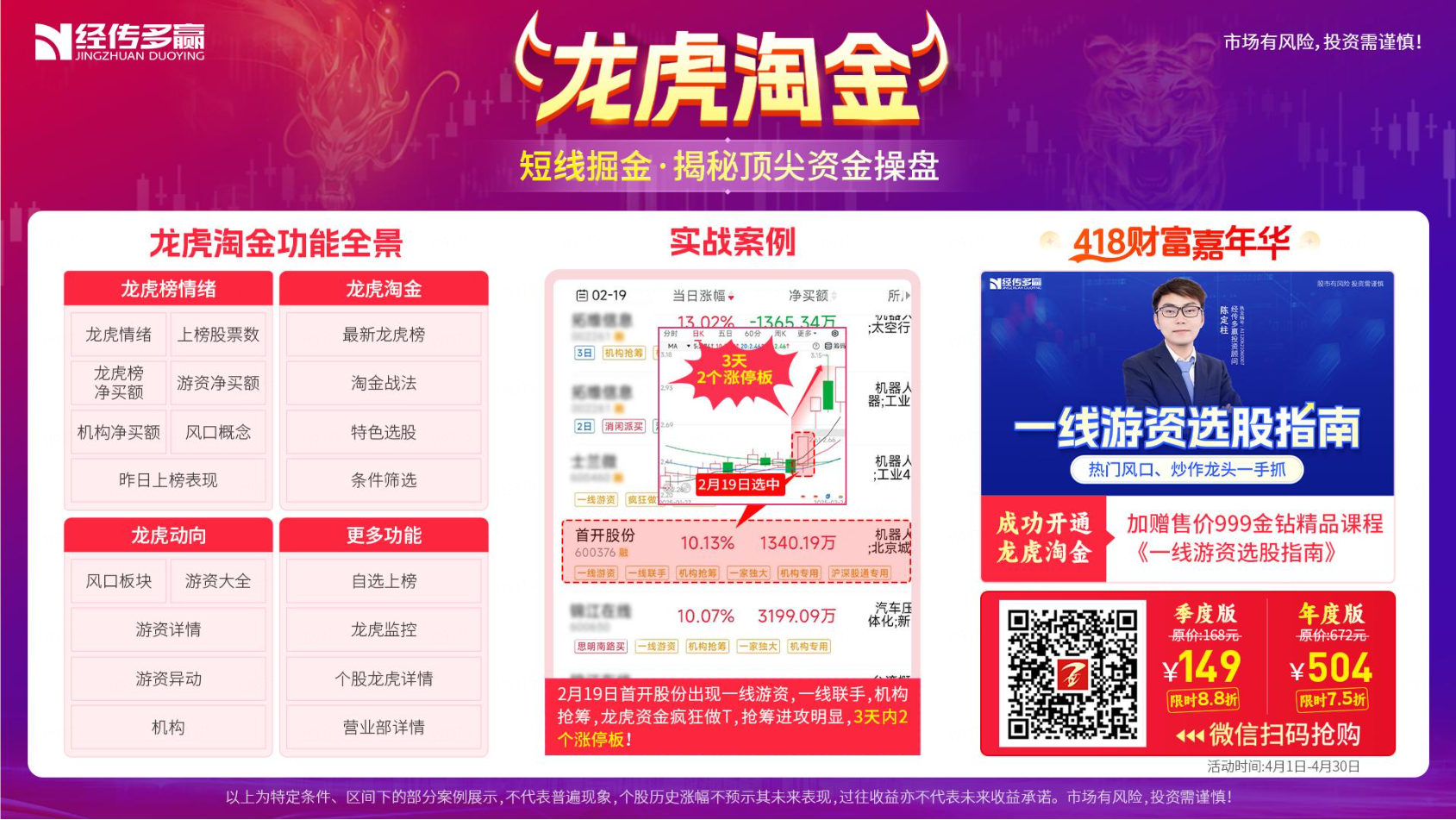 宁波桑田路
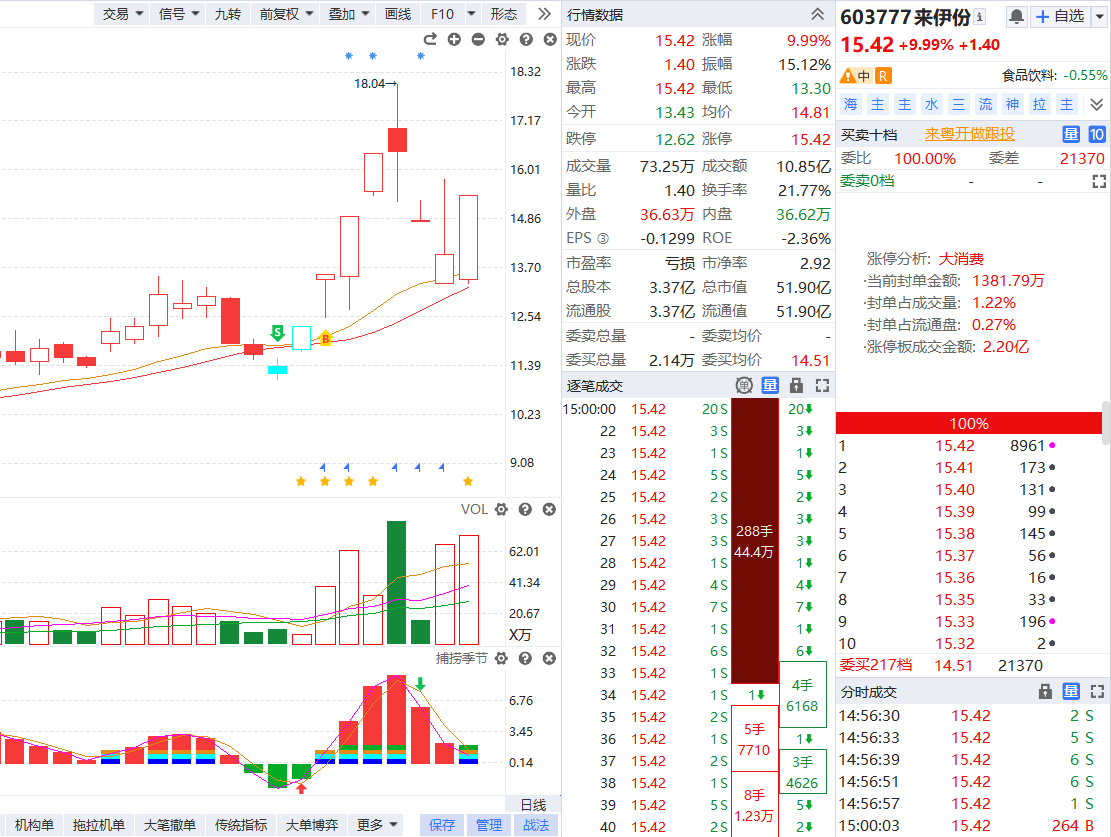 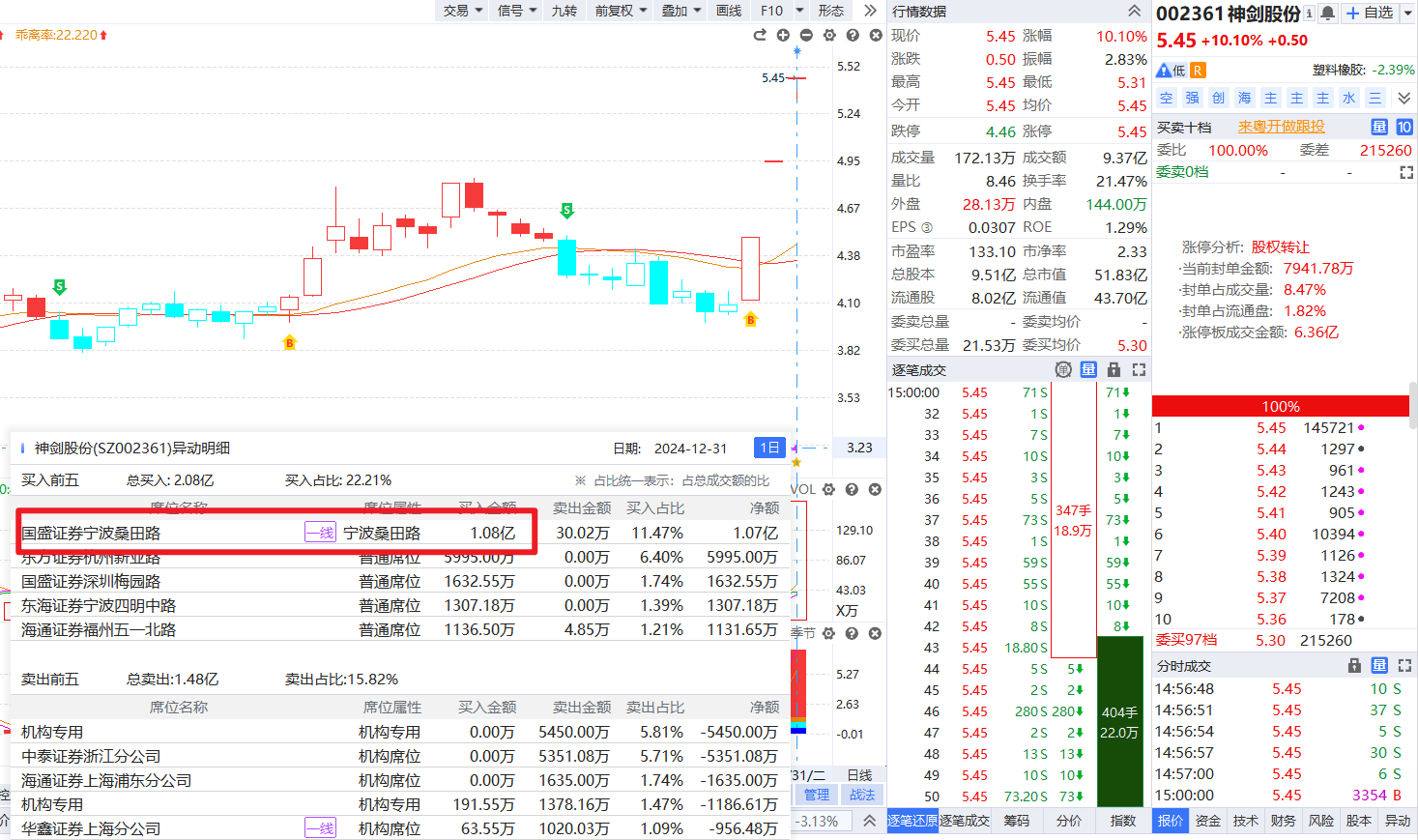 来伊份
神剑股份
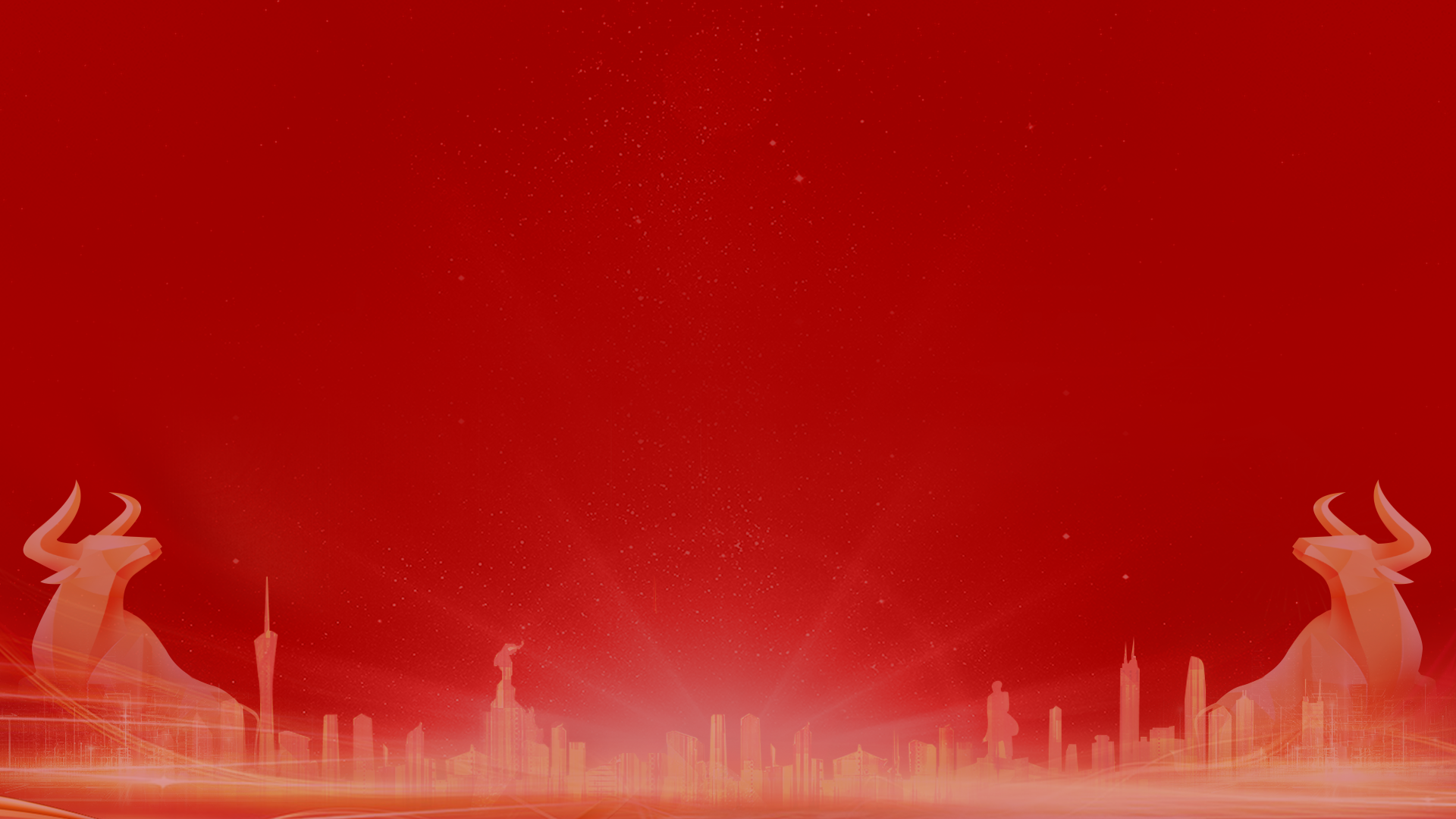 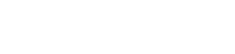 让投资遇见美好
我司所有工作人员均不允许推荐股票、不允许承诺收益、不允许代客理财、不允许合作分成、不允许私下收款，如您发现有任何违规行为，请立即拨打400-9088-988向我们举报！

风险提示：所有信息及观点均来源于公开信息及经传软件信号显示，仅供参考，不构成最终投资依据，软件作为辅助参考工具，无法承诺收益，投资者应正视市场风险，自主作出投资决策并自行承担投资风险。投资有风险，入市须谨慎！